Modernizing Disclosure Avoidance: Report on the 2020 Disclosure Avoidance Subsystem as Implemented for the 2018 End-to-End Test (Continued)
Simson L. GarfinkelChief, Center for Disclosure Avoidance ResearchU.S. Census Bureau2017 Census Scientific Advisory Committee Fall MeetingSuitland, MD
11:00AM
September 15, 2017
Acknowledgments
This presentation incorporates work by:
Dan Kifer (Scientific Lead) 
John Abowd (Chief Scientist) 
Tammy Adams, Robert Ashmead, Aref Dajani, Jason Devine, Michael Hay, Cynthia Hollingsworth, Meriton Ibrahimi, Michael Ikeda, Philip Leclerc, Ashwin Machanavajjhala, Christian Martindale, Gerome Miklau, Brett Moran, Ned Porter, Anne Ross and William Sexton
2
Outline
Motivation
Differentially private 2020 Disclosure Avoidance System
High-level goals
Flow diagrams
Query examples
Conclusion
3
Motivation: To protect the privacy of individual survey responses
2010 Census:
5.6 billion independent tabular summaries published.
Based on 308 million person records

Database reconstruction (Dinur and Nissim 2003) is a serious disclosure threat that all statistical tabulation systems from confidential data must acknowledge.
The confidentiality edits applied to the 2010 Census were not designed to defend against this kind of attack.
4
The Disclosure Avoidance Subsystem (DAS) implements the privacy protections for the decennial Census.
Features of the DAS:
Operates on the edited Census records
Designed to make Census records safe to tabulate
Hundred percent Detail File
(2000 and 2010)
--
Microdata Detail File (2020)
Census Edited File
Disclosure Avoidance System
5
The 2000 and 2010 Disclosure Avoidance Systems relied on swapping households:
Advantages of swapping:
Easy to understand
Does not affect state counts if swaps are within a state
Can be run state-by-state
Operation is “invisible” to rest of Census processing

Disadvantages:
Does not provide formal privacy guarantees
Does not protect against database reconstruction attacks
Privacy guarantee relies on lack of external data
Town 1
Town 2
State “X”
6
The 2000 and 2010 Disclosure Avoidance System operated as a filter, on the Census Edited File:
Pre-specified tabular summaries: PL94-171, SF1, SF2 (SF3, SF4, … in 2000)
Edits, imputations:  Census Edited File
Confidentiality edits (household swapping),  tabulation recodes:  Hundred-percent Detail File
Enumeration responses, unduplication: Census Unedited File
Special tabulations and post-census research
7
The 2020 Census disclosure avoidance system will use differential privacy to defend against a reconstruction attack,
Differential privacy provides:
Provable bounds on the accuracy of the best possible database reconstruction given the released tabulations.

Algorithms that allow policy makers to decide the trade-off between accuracy and privacy.
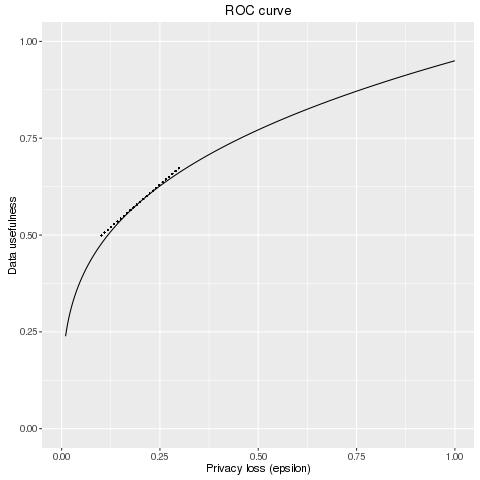 Data accuracy
Privacy loss budget (ε)
8
Pre-Decisional
The 2020 Disclosure Avoidance System also operates as a filter…  but it’s much more visible.
Pre-specified tabular summaries: 
PL94-171, SF1, SF2…
Microdata Detail File
(releasable)
Enumeration responses, unduplication: Census Unedited File
Global Confidentiality Protection Process

Disclosure Avoidance System
Edits, imputations:  Census Edited File
Special tabulations and post-census research
Privacy Budget,
Accuracy Decisions
9
The 2020 Disclosure Avoidance System relies on infusing formally private noise.
Advantages of noise infusion with formal privacy:
Easy to understand
Provable and tunable privacy guarantees
Privacy guarantees do not depend on external data
Protects against database reconstruction attacks
Privacy operations are composable

Disadvantages:
Entire country must be processed at once for best accuracy
Every use of private data must be tallied in the privacy loss budget
Global Confidentiality Protection Process

Disclosure Avoidance System
ε
10
Differentially Private Disclosure Avoidance System:Requirements
DAS must be able to read the Census Edited File (CEF):
CEF must be exactly specified and contain all information necessary for all tabulation recodes
CEF must be kept confidential after DAS runs (as it was for historical censuses)
DAS must generate the Microdata Detail File (MDF):
Must contain all information that appears in any publicly released table (e.g. PL94-171, SF1, SF2)
Should not contain any information that does not appear in a publicly released table
May be publicly released (in whole or in part)
Non-functional requirements:
The disclosure avoidance system must provably move information from the CEF to PL94/SF1/SF2 with an adjustable total privacy-loss budget
The source code and parameters for the DAS will be made publicly available
11
Pre-Decisional
Why generate a differentially private MDF?
Familiar to internal and external stakeholders
Operates with tabulation system to produce PL-94 and SF-1 tabulations
Guarantees population totals (voting age, non-voting age, householder) exact at all levels of geography
Consistency among query answers
12
Some queries must be privacy preserving.Some queries must be exact (“invariant”)
Specific PL-94 queries must be exact: 
Block population
Block voting age population
Block householders & vacancies


—per 2000 Department of Justice letter to the Director, Kenneth Prewitt
Other PL-94 and SF-1 queries will not be exact:
Age distribution under 18
Age distribution 18 and over
Race and ethnicity distribution
Household relationship distribution
Household ownership distribution
Final privacy-loss budget determined by Data Stewardship Executive Policy Committee (DSEP) with recommendation from Disclosure Review Board (DRB)
13
How the 2020 System Works: High-level Overview
The new system is similar to swapping, with key differences:
Every record in the population may be modified
But modifications are bounded by DOJ policy and global privacy budget.
Records in the tabulation data have no exact counterpart in the confidential data
There is no one-to-one mapping between CEF and MDF records.
But there are the same number of records for every block. 
Explicitly protected tabulations (PL-94 and SF-1) have provable, public accuracy levels
2020 will publish the algorithms, the parameters and the accuracy of the tabulations.
14
Proposed “Top-Down” Algorithm
National table with all 500,000 cells filled, structural zeros imposed with accuracy allowed by ε1
2 x 255 x 17 x 115
Spend ε1 privacy-loss budget
National table of US population

2 x 255 x 17 x 115
Sex: Male / Female
Race + Hispanic: 255 possible values
Relationship to Householder: 17
Age: 0-114
Reconstruct individual micro-data without geography

325,000,000 records
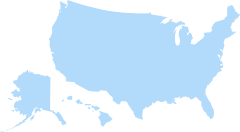 15
Reconstruct individual micro-data without geography

325,000,000 records
State-level
State-level tables for only certain queries; structural zeros imposed;
dimensions chosen to produce best accuracy for PL-94 and SF-1
Spend ε2 privacy-loss budget
Target state-level tables required for best accuracy for PL-94 and SF-1
Exact state voting-age, non-voting age, and householder counts as enumerated.
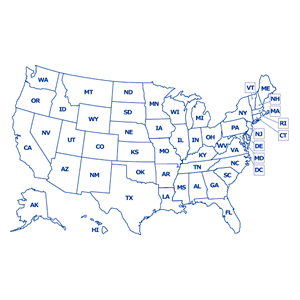 Construct best-fitting individual micro-data with state geography

325,000,000 records now including state identifiers
16
Construct best-fitting individual micro-data with state geography

325,000,000 records now including state identifiers
County-level
Target county-level tables required for best accuracy for PL-94 and SF-1

Exact county voting-age, non-voting age, and householder counts as enumerated.
Spend ε3 privacy-loss budget
County-level tables for only certain queries; structural zeros imposed;
dimensions chosen to produce best accuracy for PL-94 and SF-1
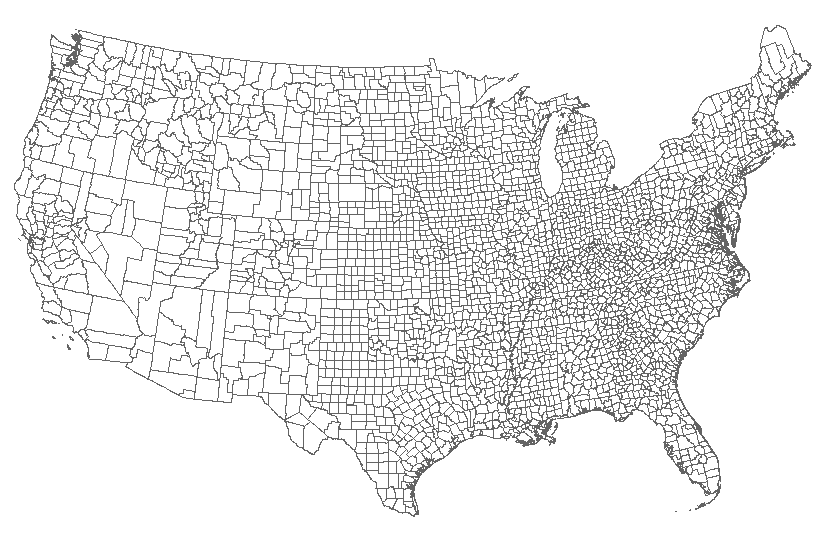 Construct best-fitting individual micro-data with state and county geography

325,000,000 records now including state and county identifiers
17
Pre-Decisional
Construct best-fitting individual micro-data with state and county geography

325,000,000 records now including state and county identifiers
Census tract-level
Target tract-level tables required for best accuracy for PL-94 and SF-1

Exact tract voting-age, non-voting age, and householder counts as enumerated.
Spend ε4 privacy-loss budget
Tract-level tables for only certain queries; structural zeros imposed;
dimensions chosen to produce best accuracy for PL-94 and SF-1
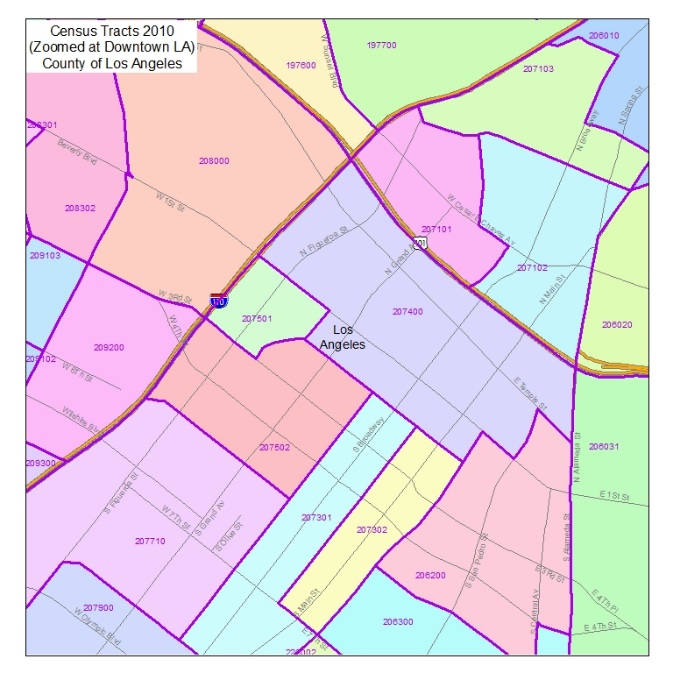 Construct best-fitting individual micro-data with state, county, and tract geography

325,000,000 records now including state, county, and tract identifiers
18
Construct best-fitting individual micro-data with state and county geography

325,000,000 records now including state, county and tract identifiers
Block-level
Block tract-level tables required for best accuracy for PL-94 and SF-1
Exact block voting-age, non-voting age, and householder counts as enumerated.
Spend ε5 privacy-loss budget
Block-level tables for only certain queries; structural zeros imposed;
dimensions chosen to produce best accuracy for PL-94 and SF-1
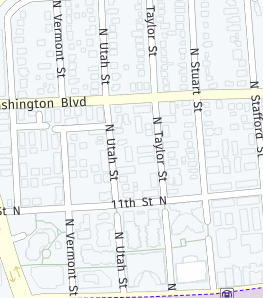 Construct best-fitting individual micro-data with state, county, tract and block geography

325,000,000 records now including state, county, tract identifiers
19
Construct best-fitting individual micro-data with state, county, tract and block geography

325,000,000 records now including state, county, tract identifiers
MDF for tabulating
Construct best-fitting individual micro-data with state, county, tract and block geography

325,000,000 records now including state, county, tract, and block identifiers
MDF used for tabulating PL-94, SF-1
20
MDF for tabulating
Construct best-fitting individual micro-data with state, county, tract and block geography

325,000,000 records now including state, county, tract, and block identifiers
How accurate is the MDF?




Disclosure Avoidance Certificate
Certifies that the DAS passed tests
Reports the accuracy of the MDF 
Requires εA
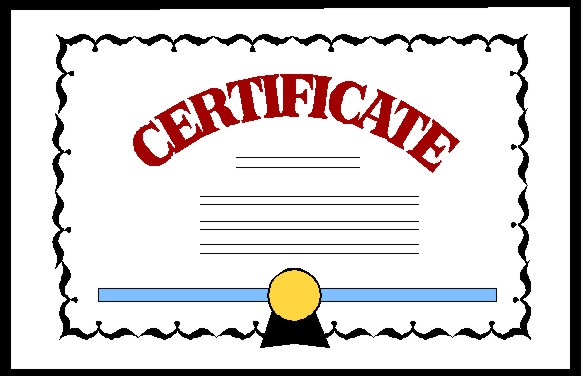 MDF used for tabulating PL-94, SF-1
21
Operational Decisions
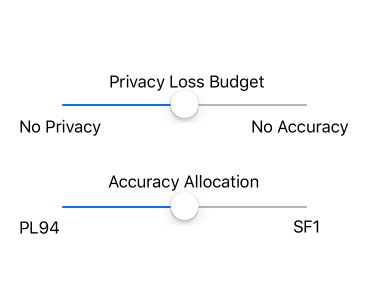 Set total privacy loss budget: ε
Ensure that ε1+ ε2+ ε3+ ε4+ ε5 + εA = ε


Within each stage, allocate privacy-loss budget between:
PL-94
Parts of SF-1 not in PL-94

These are policy levers provided by the system.
Levers are set by the Data Stewardship Executive Policy Committee
22
Pre-Decisional
Inputs Used by the Development Team
Lists of matrices in technical documentation express core queries in the workload
PL94: https://www.census.gov/prod/cen2010/doc/pl94-171.pdf
SF1: https://www.census.gov/prod/cen2010/doc/sf1.pdf
SF2: https://www.census.gov/prod/cen2010/doc/sf2.pdf

Over 1,000 pages of edit specifications for 2010 CEF
Uncurated tabulation recode programs
23
We are creating
A framework for Disclosure Avoidance Systems:
Development & Test Mode
Production Mode

Testing Systems:
DAS0 — 100% accuracy, no privacy
(No disclosure avoidance)
DAS1 — 100% privacy, no accuracy
DAS2 — “bottom-up” engine

Operational System:
DAS3 — “top-down” engine
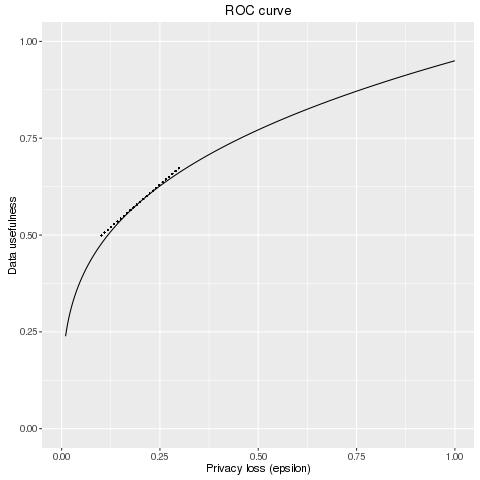 DAS0
DAS3
DAS2
Data accuracy
DAS1
Privacy loss budget (ε)
24
Plans for the 2018 End-to-End Test
The 2018 End-to-End test will incorporate differential privacy
Likely DAS2 — Bottom-up algorithm

Only the prototype PL94-171 files will be produced

No decisions yet regarding the privacy-loss budget or accuracy level
Questions?
25
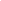 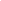 Reference
Dinur, Irit and Kobbi Nissim (2003). “Revealing information while preserving privacy.” in Proceedings of the twenty-second ACM SIGMOD-SIGACT-SIGART symposium on Principles of database systems (PODS '03). ACM, New York, NY, USA, 202-210. DOI: 10.1145/773153.773173.
26